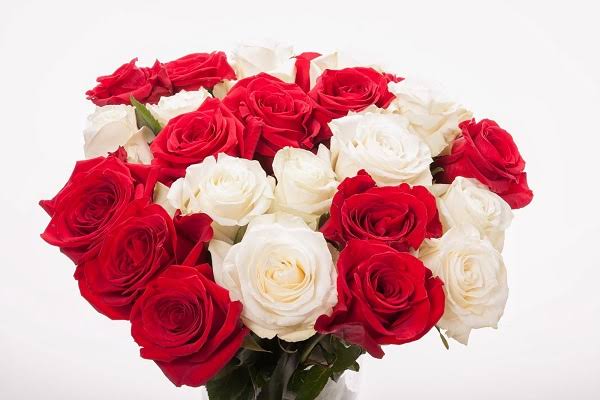 স্বাগতম
পরিচিতি
শিক্ষক পরিচিতি  
এ এস এম রবিউল ইসলাম
প্রভাষক, সমাজকর্ম  
আদিতমারী সরকারি কলেজ 
আদিতমারী, লালমনিরহাট । 
ইমেইল- rabiul.agc.sw@gmail. Com
পাঠ পরিচিতি
শ্রেণি- একাদশ ও দ্বাদশ 
বিষয়- সমাজকর্ম
অধ্যায়- চতুর্থ 
সমাজকর্ম সম্পর্কিত প্রত্যয়
Concept Related to Social Work
ক্লাসের সময়  ৫০ মিনিট
ছবিগুলো দেখে ভাবনা করি
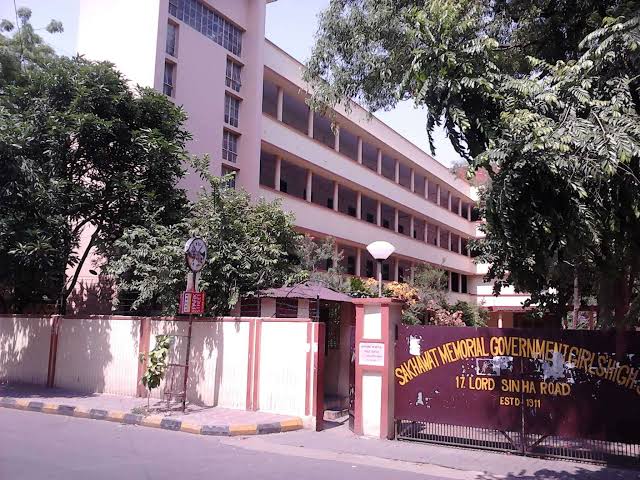 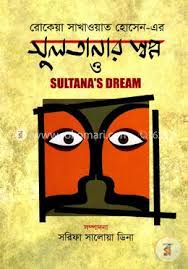 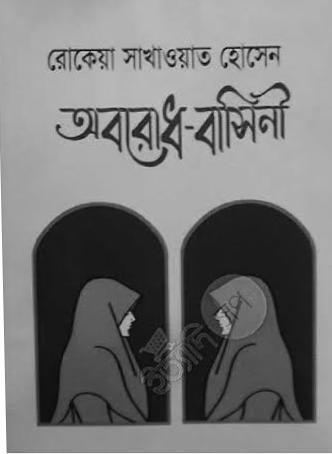 আজকের পাঠ
নারী শিক্ষা আন্দোলন ও বেগম রোকেয়া
 Women Education Movement & Begum Rokeya
শিখনফল-
নারী শিক্ষা আন্দোলন সম্পর্কে জানতে পারবে। 
সমাজসংস্কারে বেগম রোকেয়ার অবদান ব্যাখ্যা করতে পারবে ।
নারী শিক্ষা আন্দোলন
Women Education Movement
নারী শিক্ষা আন্দোলন
সুদূর অতীত থেকেই সামাজিক ও ধর্মীয় অপব্যাখ্যা ও কুসংস্কার নারী  শিক্ষার  প্রত্যক্ষ ও পরোক্ষ বাধা হিসেবে কাজ করে।  শুধু তাই নয়,  বিভিন্ন সামাজিক, রাজনৈতিক ,  অর্থনৈতিক নিয়মনীতি নারীদের শিক্ষা ও উন্নয়নের পথে অন্তরায় হিসেবে কাজ করেছে। 
নারীদের সমান অধিকার প্রদানের জন্য ১৭৮৯ সালে ফরাসি নারীরা সরকারের নিকট স্মারকলিপি দেয়। স্মারকলিপিতে তারা যোগ্যতা অনুযায়ী কাজে নিয়োগদানের জন্য আবেদন করে। 
ইউরোপ আমেরিকা জুড়ে নারীরা যখন সমান অধিকার আদায়ে ব্যস্ত তখনও বাংলার নারীদের জাগরণের কোনো লক্ষণই ছিল না ।। যুগ যুগ ধরে নারীরা নির্যাতিত, নিপীড়িত হচ্ছিল।  শিক্ষার  আলো থেকে নারীরা বঞ্চিত ছিল । দাসত্বের জীবনকেই তারা মেনে নিয়েছিল।
নারী শিক্ষা আন্দোলন ও বেগম রোকেয়া
অবিভক্ত ভারতবর্ষে নারীসমাজের সংস্কারের জন্য বেগম রোকেয়ার অবদান অনস্বীকার্য।  এদেশের নারীসমাজকে সচেতন ও নারীশিক্ষা বিস্তারে তিনি গুরুত্বপূর্ণ ভূমিকা পালন করেন । এদেশের নারীরা যখন অন্ধকারে গৃহবন্দীর মতো জীবনযাপন করত, তখনই আবির্ভাব হয় বেগম রোকেয়ার।
শিক্ষা মানুষের মৌলিক অধিকার ।  ছেলে কিংবা মেয়ে বলে কথা নেই। শিক্ষিত নারী দেশ ও জাতির উন্নয়নে গুরুত্বপূর্ণ অবদান রাখতে পারে।  ইসলাম ধর্মে বলা হয়েছে, “ জ্ঞানীর কলমের কালি শহীদের রক্তের চেয়েও পবিত্র। আরও বলা হয়েছে, “ জ্ঞানার্জন করা প্রত্যেক মুসলমান নরনারীর ওপর ফরজ।  
কাজী নজরুল ইসলাম বলেছেন, “ কোনোকালে একা  হয়নি’ক জয়ী পুরুষের তরবারি অর্ধেক তার আনিয়াছে নর, অর্ধেক তার নারী। 
বিশিষ্ট দার্শনিক নেপোলিয়ান বলেছেন,  “  আমাকে একটি শিক্ষিত মা দাও আমি তোমাদেরকে একটি শিক্ষিত জাতি উপহার দেব। “
 নারী শিক্ষায় অনেকেই অবদান রেখেছেন। আমাদের এ বাংলায়  দুজন মহীয়সী নারী রয়েছেন,  যারা নারী শিক্ষায় অবদান রেখে আামাদের কাছে চিরস্মরণীয় হয়ে আছেন । তারা হলেন বেগম রোকেয়া সাখাওয়াত হোসেন ও নওয়াব ফয়জুন্নেসা।
জন্ম 
৯ ডিসেম্বর ১৮৮০ সাল
বিয়ে 
১৬ বছর বয়সে ১৮৮৬ সাল
মুসলিম ট্রেনিং স্কুল 
১৯২৯ সাল
আঞ্জুমানে খাওয়াতীনে ইসলাম ১৯১৬ সাল
সাহিত্যে যাত্রা পিপাসা গল্প  
১৯০২ সাল
বেগম রোকেয়া দিবস
৯ ডিসেম্বর
সাখাওয়াত মেমোরিয়াল গার্লস স্কুল
১ অক্টোবর ১৯০৯ সাল
মৃত্যু
৯ ডিসেম্বর ১৯৩২ সাল
বেগম রোকেয়ার জন্ম ও পরিচয়
জন্ম- ১৮৮০ সালে রংপুর জেলার পায়রাবন্দ গ্রামে এক সম্ভ্রান্ত মুসলিম পরিবারে জন্ম।  
পিতার নাম- জহির উদ্দিন মুহাম্মদ আবদুল আলী।  তিনি একজন উচ্চ শিক্ষিত  জমিদার ছিলেন।
মাতার নাম- রাহাতুন্নেসা চৌধুরী । 
ভাই- তিন ভাই ছিল।  এক ভাই ছোট বেলাতেই মারা যায়। একজন ইব্রাহিম সাবের  অন্যজন খলিল সাবের।   
বোন- তিন জন।  বেগম  রোকেয়া, কামরুন্নেসা খাতুন ও হুমায়রা খাতুন।   
বিবাহ- ১৮৯৬ সালে ১৬ বছর বয়সে  বিহারের খান বাহাদুর সাখাওয়াত হোসেনের সাথে তাঁর বিবাহ হয়।  তাঁর স্বামী একজন ম্যাজিস্ট্রেট ছিলেন। 
স্বামীর মৃত্যু- ১৯০৯ সালে স্বামীর মৃত্যু হয়।
 রোকেয়ার মৃত্যু – ১৯৩২ সালে ৯ ডিসেম্বর ।
বেগম রোকেয়ার শিক্ষা
বেগম রোকেয়ার পরিবার বাংলা  মাধ্যমে লেখাপড়া পছন্দ করতেন না। কেননা তখনকার বনেদি মুসলিম পরিবারগুলো পড়ালেখার মাধ্যম হিসেবে ফার্সি পছন্দ করত। কিন্তু বড় ভাই ইব্রাহিম সবসময়েই দুই বোন কামরুন্নেসা এবং রোকেয়াকে বাংলা এবং ইংরেজি মাধ্যমে পড়ালেখার জন্য অনুপ্রাণিত করেন। তাদের ঐকান্তিক চেষ্টা এবং বড় ভাইয়ের অনুপ্রেরণায় কামরন্নেসা ও রোকেয়া গৃহে থেকেই সবার অলক্ষে বাংলা ও  ইংরেজিতে বিদ্যাশিক্ষা অর্জন করেন। 
তাঁর স্বামী বেগম রোকেয়াকে খুবই ভালোবাসতেন।  তাঁর অনুপ্রেরণায় রোকেয়া বাংলা সাহিত্য চর্চায় মনোনিবেশ করেন।
শিক্ষা ক্ষেত্রে রোকেয়ার অবদান
১৯০৯ সালের ১ অক্টোবর সর্বপ্রথম ভাগলপুরে স্বামীর নামানুসারে সাখাওয়াত হোসেন মেমোরিয়াল গার্লস স্কুল প্রতিষ্ঠা করেন। শুরুতে ৫ জন ছাত্রী ছিল। পরে ১৯১১ সালে ১৬ মার্চ কলকাতায় স্থানান্তর হয়। সেখানে  ৮ জন  ছাত্রী ছিল।    
 তাঁর ধৈর্য, মনোবল, দৃঢ় প্রত্যয় ও ঐকান্তিক চেষ্টায় ততকালীন বড়লাট 
পত্নী লেডী চেমসফোর্ড এর সহায়তায় স্কুলটি সরকারি হয় এবং ইংরেজি স্কুলে উন্নীত হয়।
বেগম রোকেয়ার  অবদানসমূহ
বেগম রোকেয়া  কলকাতার ইংরেজ, ব্রাহ্ম, বাঙালি, হিন্দু, খ্রিস্টান প্রভৃতি সমাজের অভিজ্ঞ ও কর্মদক্ষ ব্যক্তির সংস্পর্শে আসেন। তাদের নিয়ম পদ্ধতি অনুসরণ করে আধুনিক শিক্ষা প্রবর্তন করেন। স্কুলের শিক্ষাসূচি ও শিক্ষকদের অভিজ্ঞতা তিনি কাজে লাগান।  তিনি আনুষ্ঠানিক শিক্ষা গ্রহণ না করলেও ছাত্রীদের সার্বিক শিক্ষা দেন এবং শিক্ষয়িত্রীদের প্রশিক্ষণ দেন।
আধুনিক শিক্ষা প্রবর্তন
বেগম রোকেয়া শিক্ষাক্ষেত্রে পরিপূর্ণতা অর্জনে ১৯২৯ সালে কলকাতায় মুসলিম মহিলা ট্রেনিং স্কুল স্থাপন করেন। 
তিনি সর্বপ্রকার পড়াশুনা, স্বাস্থ্য,  গার্হস্থ, সেলাই , সন্তান প্রতিপালন প্রভৃতি বিষয়ে শিক্ষাকে সম্প্রসারিত করেন। ততকালীন স্টেটসম্যান পত্রিকা শিক্ষাক্ষেত্রে তাঁর বিভিন্ন অবদানের স্বীকৃতিস্বরূপ মন্তব্য করেছিল She devoted her life and all her resources to the cause of education for girls.
মুসলিম ট্রেনিংস্কুল প্রতিষ্ঠা
১৯৩১ সালে বঙ্গীয় মহিলা শিক্ষা সম্মেলনে বেগম রোকেয়া Educational Ideaals for the Modern Indian Girls শীর্ষক প্রবন্ধ উপস্থাপন করে নারীশিক্ষা বিষয়ে বিভিন্ন বিষয় তুলে ধরেন ।
সমাজসেবায় তিনি গুরুত্বপূর্ণ অবদান রাখেন।  ১৯১৬  সালে  আন্জুমানে খাওয়াতীনে ইসলাম নামক মুসলিম নারী সমিতি প্রতিষ্ঠা করেন। এ সমিতির মাধ্যমে তিনি নারীমুক্তি আন্দোলন শুরু করেন। অর্থনৈতিক মুক্তির জন্য মুসলিম দরিদ্র বালিকাদের শিক্ষা প্রদান, পরিত্যক্ত অসহায় ও আশ্রয়হীন মহিলাদের আশ্রয় ও কর্মসংস্হানপর ব্যবস্থা করা হয়। নারীর অধিকার আাদায়ে নারীসমাজকে সংগঠিত করাই ছিল এ সমিতির মুল কাজ।
সমাজসেবায় অবদান
নারী পুরুষ বৈষম্য,  নারী জাতির অকর্মণ্যতা,বাল্যবিবাহ , পুরুষের বহুবিবাহ,তালাক, পীর পুঁজা প্রভৃতি ক্ষেত্রে তিনি লেখনির মাধ্যমে ধর্মান্ধতা ও কুসংস্কারে আচ্ছন্ন সমাজ ব্যবহার মূলে কুঠারাঘাত করেছিলেন। ড. আনিসুজ্জামান তাঁর মুসলিম মানস ও বাংলা সাহিত্য গ্রন্থে বলেছে, “ বেগম রোকেয়া বিদ্রুপের শাণিত কষাঘাত নিয়ে মাঠে নামলেন এবং আক্রমণ করলেন ব্যক্তিকে ননয় সমাজের মনোবৃত্তিকে।”
সমাজসংস্কারে অবদান
সাহিত্যের মাধ্যমে তিনি নারীদের উত্সাহ- উদ্দীপনা ও নারী জাগরণের প্রয়াস চালান। তাঁর সাহিত্যকর্মের মধ্যে সুলতানার স্বপ্ন,  পদ্মরাগ, মতিচুর, অবরোধবাসিনী ইত্যাদি প্রধান। নারীর অধিকার, সুবেহ সাদেক, রাণী ভিখারিনী প্রভৃতি তাঁর উল্লেখযোগ্য গ্রন্থ।
সাহিত্য ক্ষেত্রে অবদান
শেষ কথানারী শিক্ষার অগ্রূত বেগম রোকেয়া এভাবেই তত্কালীন মুসলিম নারী সমাজকে শিক্ষার আলোয় আলোকিত করে স্বাবলম্বী হতে সাহায্য করেছিলেন।  আজকের নারী শিক্ষা , নারী অধিকার ও নারীর ক্ষমতায়নের যে শ্লোগান দেয়া হয় তা বেগম রোকেয়ার স্বপ্নেরই বাস্তবায়ন।  তাকে স্মরন করার জন্য ৯ ডিসেম্বর রোকেয়া দিবস হিসেবে পালন করা হয়।
দলীয় কাজ
বেগম রোকেয়া ছিলেন বাঙালি মুসলিম নারী মুক্তি আন্দোলনের অগ্রদূত – বক্তব্যটি বিশ্লেষণ কর।
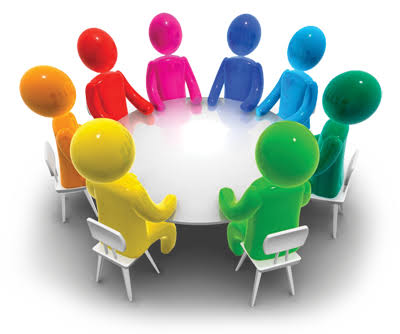 মূল্যায়ন
বেগম রোকেয়া কখন কোথায় জন্ম গ্রহন করেন? 
  সাখাওয়াত মেমোরিয়াল গার্লস স্কুলের প্রতিষ্ঠাতা কে?
কনটেন্ট দেখার জন্য
আন্তরিক ধন্যবাদ।